Oblikovanje kakovostnih predpisov in politik
# ZAUPANJE
Eva Treven, generalna direktorica Direktorata za kakovost

Dr. Til Rozman, vodja Sektorja za kakovost predpisov in razvojno načrtovanje
Mag. Tanja Bolte, generalna direktorica Direktorata za okolje, Ministrstvo za okolje, podnebje in energijo
Rado Fele, direktor Službe Vlade RS za zakonodajo
Barbara Dremelj Ribič, namestnica generalne direktorice Statističnega urada Republike Slovenije
Dr. Til Rozman
Kaj se lahko naučimo iz rezultatov raziskave o zaupanju v javne institucije?
OECD izvaja raziskavo o zaupanju v javne institucije na dve leti.
Slovenija se je (prvič) vključila v raziskavo (splošni in posebni del), ki je bila izvedena l. 2023.
Gre za najcelovitejšo mednarodno raziskavo (kvalitativno in kvantitativno raziskovanje, velik reprezentativen vzorec, mednarodna primerjava).
Splošni del raziskave je že javno objavljen.
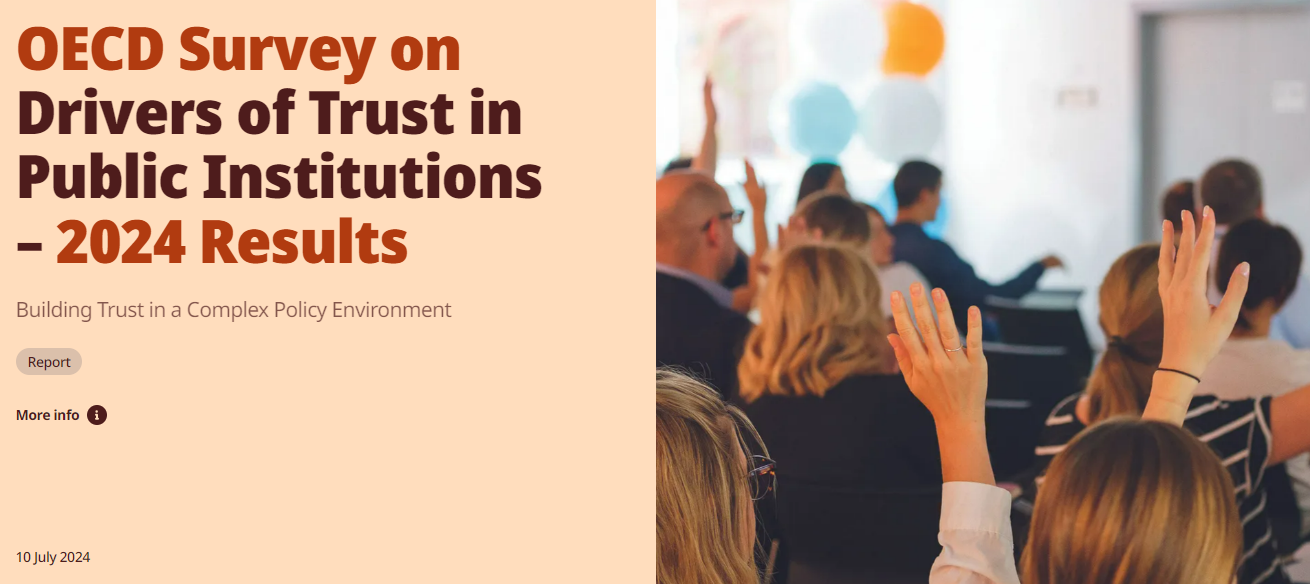 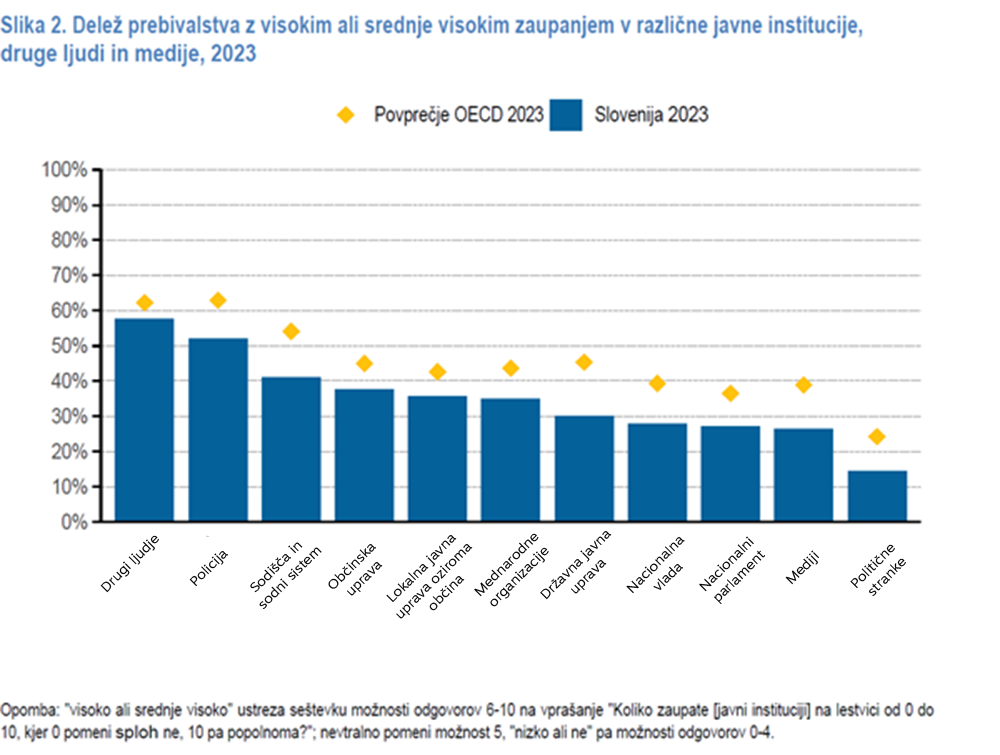 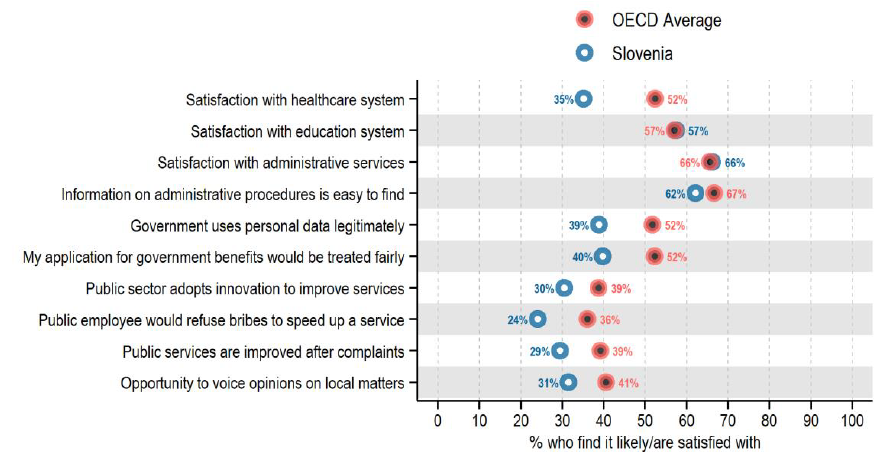 Ključni dejavniki zaupanja v Sloveniji 
(v vlado, občinske organe, državno upravo)

- Oblikovanje odločitev in politik na podlagi dejstev
- Uravnoteženost medgeneracijskih interesov
- Jasna predstavitev in komunikacija reform/politik

- Slišan (politični) glas  
- Zadovoljstvo uporabnikov z javnimi storitvami
- Ustrezna uravnoteženost različnih interesov 

- Zadovoljstvo z upravnimi storitvami 
- Pravična in nediskriminatorna obravnava
- Legitimna uporaba osebnih podatkov
- Oblikovanje odločitev in politik na podlagi dejstev
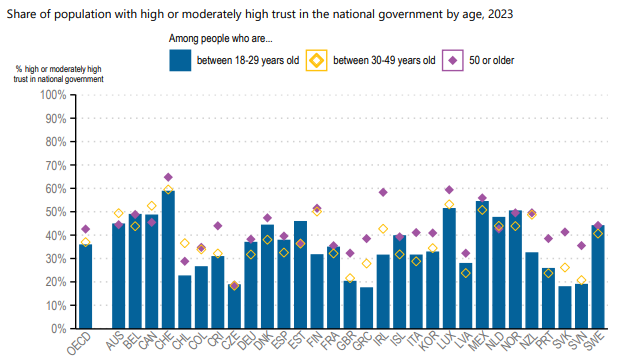 Močna povezava med zaupanjem in:
odprtostjo procesa odločanja/oblikovanja politik
oblikovanjem javnih politik na podlagi dejstev in dokazov.
Oblikovanje kakovostnih predpisov in politik
# ZAUPANJE
Eva Treven, generalna direktorica Direktorata za kakovost

Dr. Til Rozman, vodja Sektorja za kakovost predpisov in razvojno načrtovanje
Mag. Tanja Bolte, generalna direktorica Direktorata za okolje, Ministrstvo za okolje, podnebje in energijo
Rado Fele, direktor Službe Vlade RS za zakonodajo
Barbara Dremelj Ribič, namestnica generalne direktorice Statističnega urada Republike Slovenije